Figure 2 Percentage of embryos having completed a cell division by a given time after insemination. Blue curves ...
Hum Reprod, Volume 26, Issue 10, October 2011, Pages 2658–2671, https://doi.org/10.1093/humrep/der256
The content of this slide may be subject to copyright: please see the slide notes for details.
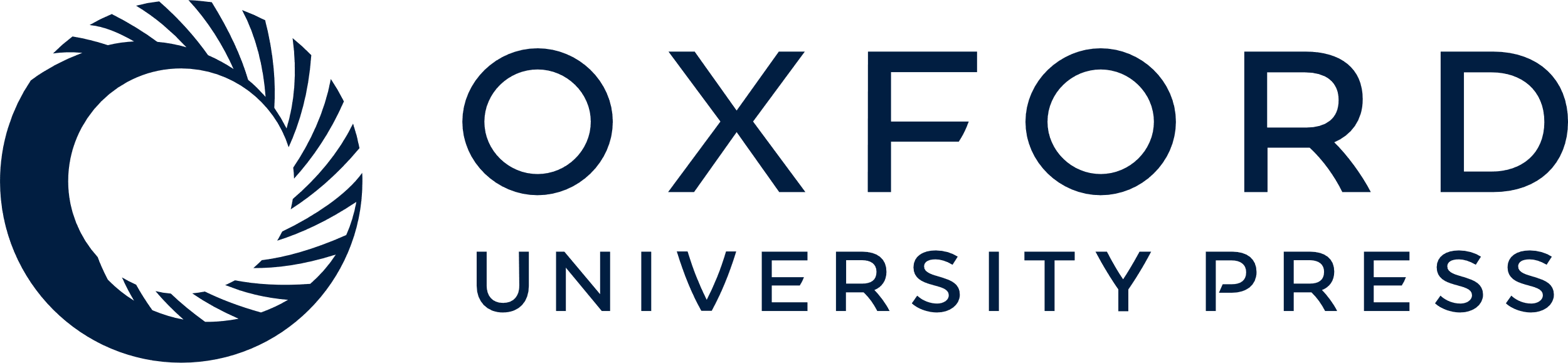 [Speaker Notes: Figure 2 Percentage of embryos having completed a cell division by a given time after insemination. Blue curves represent implanting embryos; red curves represent embryos that did not implant. Four curves of each color represent completion of the four consecutive cell divisions from 1 to 5 cells i.e. t2, t3, t4 and t5.


Unless provided in the caption above, the following copyright applies to the content of this slide: © The Author 2011. Published by Oxford University Press on behalf of the European Society of Human Reproduction and Embryology. All rights reserved. For Permissions, please email: journals.permissions@oup.com]